Are We Too Clean?
By
Joaquin Lopez, Lorraine Vergonia, Alyssa Nieves, and Daisy Bolanos
What is the Gut Microbiome?
The gut microbiome/biota refers to the trillions of diverse microorganisms mainly found in the small and large intestines

Aids in the digestion of complex carbs and sugar absorption

Synthesizes vitamin and amino acids

Guides the immune system
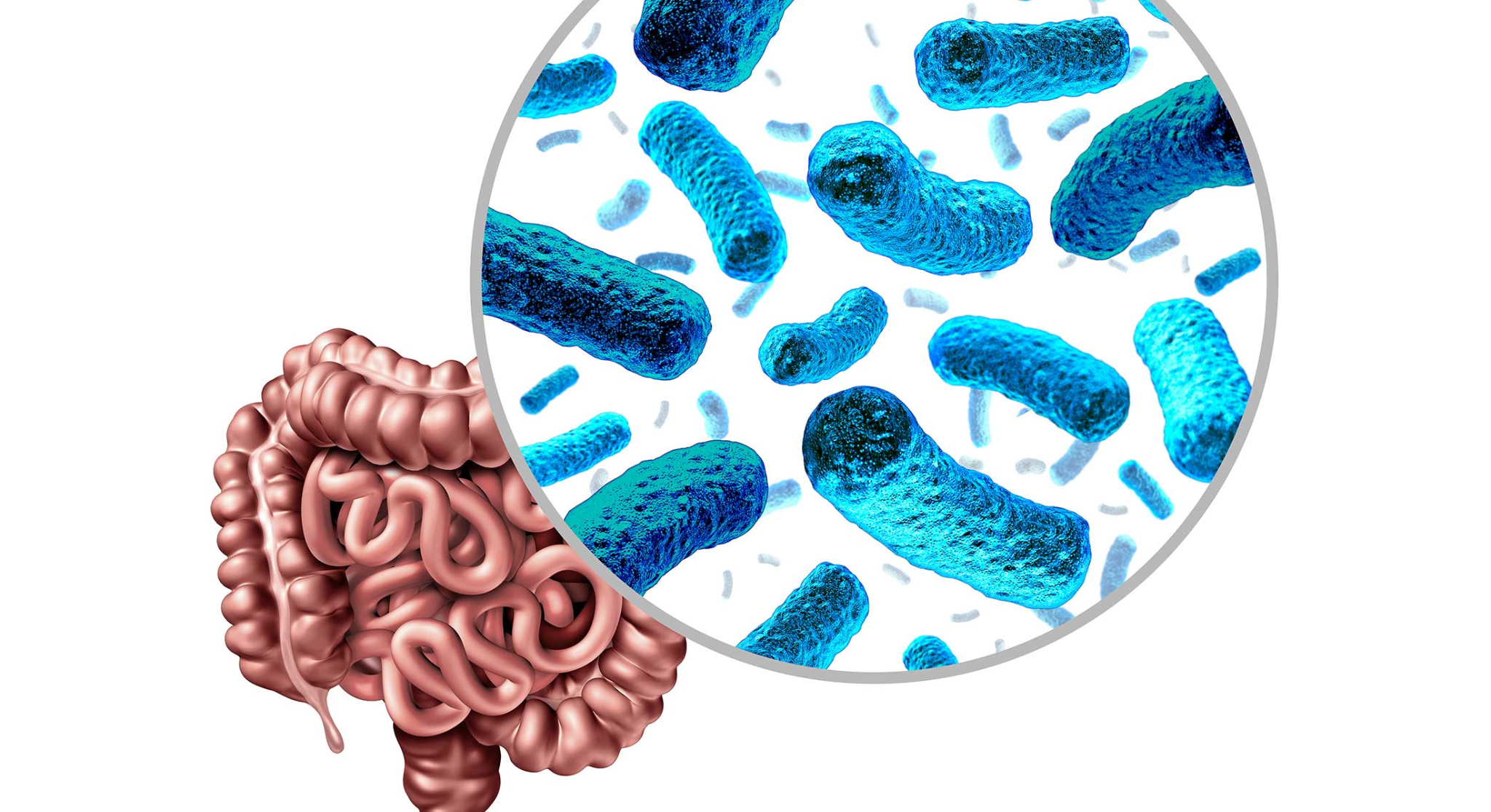 [Speaker Notes: Joaquin]
Gut Microbiome and Our Environment
As we develop so does our gut microbiome with our first colonization in utero followed by birth and breastfeeding 

Then as we continue to grow so does our microbiome grows and becomes influenced by several factors
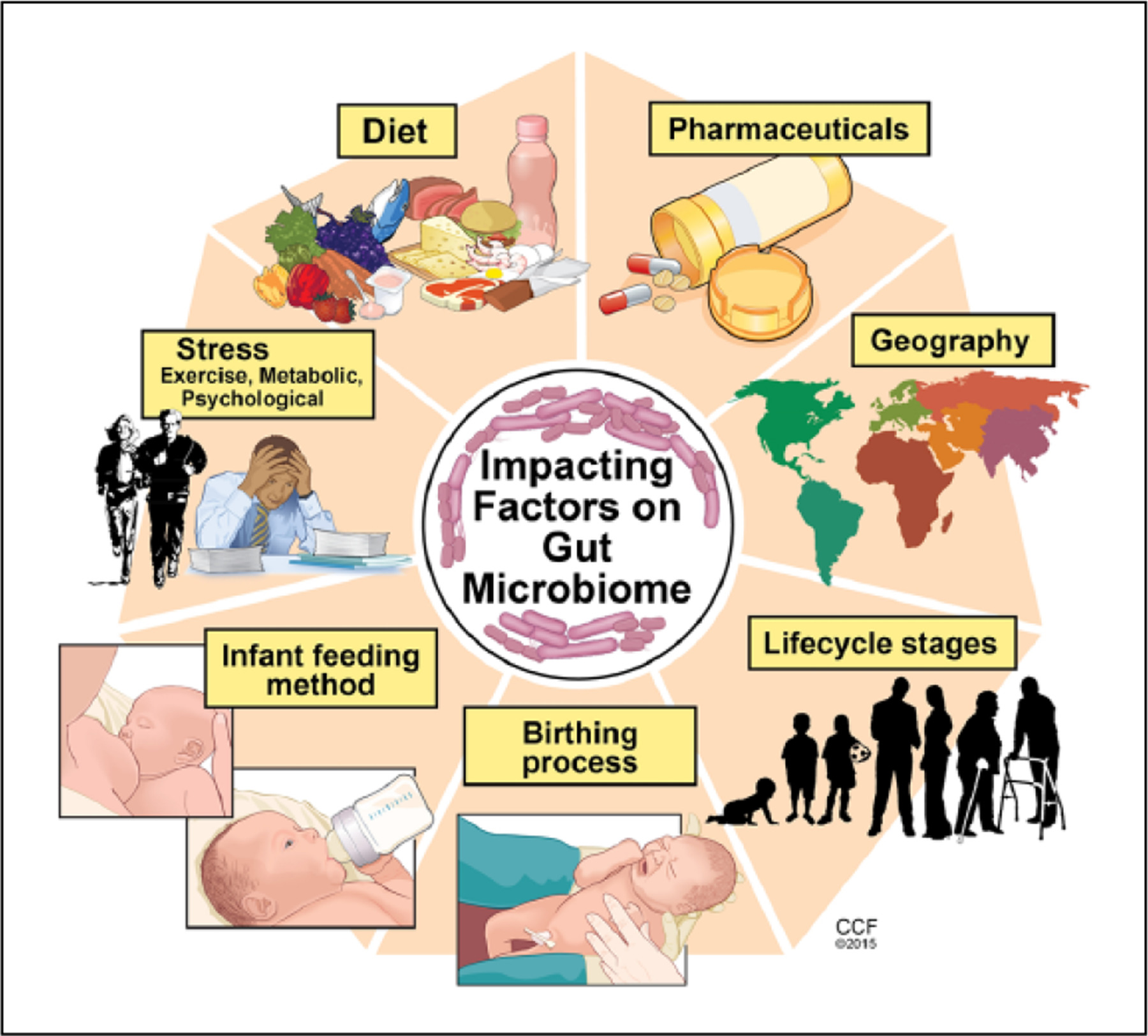 [Speaker Notes: Joaquin]
Effects of Antibiotics on the Gut Microbiome
Use of broad-spectrum antibiotics to target bacterial infections can leave a detrimental toll to the gut microbiome 

Causing a major loss of diversity to this delicate ecosystem that can take severals months to years to possible recuperate 

In some case, this disruption to the flora is linked to Irritable Bowel Syndrome, Crohn’s Disease, and Colorectal Cancer
[Speaker Notes: Joaquin]
Case Study: Crohn’s Disease
Amelia, a 16 year old female, was diagnosed with food poisoning after a recent trip to Mexico and was then prescribed  antibiotics 

However she continued experiencing diarrhea, abdominal cramping and loss of appetite 

She then was later diagnosed with Crohn’s Diseases
[Speaker Notes: Joaquin]
What is Crohn’s Disease?
A type of chronic inflammatory bowel disease

Where immune cells become sensitive towards bacteria found in the gastrointestinal lining 

Symptoms: Diarrhea, abdominal cramping, bloody stool, reduced appetite and weight loss
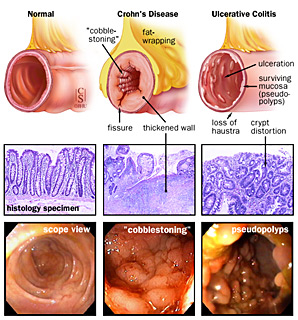 [Speaker Notes: Alyssa]
Treatments for Crohn’s Disease
The three main treatments for Crohn’s disease differ greatly.

Treatments include steroids, fecal transplants, and helminth therapy.

Steroid and helminthic treatment act to make changes within the immune system the fecal matter transplant approach acts in a restorative way replenishing bacteria that was once lost due to antibiotics.
[Speaker Notes: Alyssa 1]
Differences in Treatments
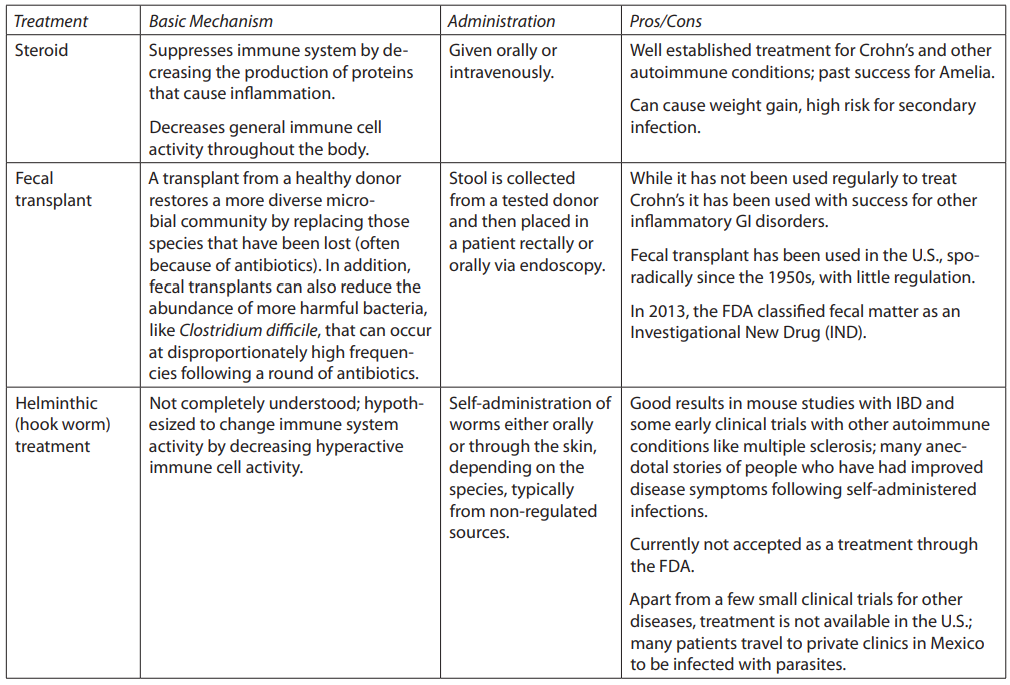 [Speaker Notes: Alyssa 2]
Alternative Treatments
An alternative treatment for Crohn’s disease is clinical hypnosis. 

Clinical hypnosis consists of the practitioner guiding the patient into a relaxed state of mind while providing suggestions to the patient thus opening them up to possible suggestions and solutions.

The practitioner aids in support which can impact the stress and symptoms the patient experiences.
[Speaker Notes: Alyssa 3]
Case Study: Why Just Amelia?
Amelia was the only person in her family to be diagnosed with Crohn’s Disease, but all of her family on vacation got food poisoned.

Autoimmune diseases significantly more prevalent in females than males

May explain why not her brother/ other males in family
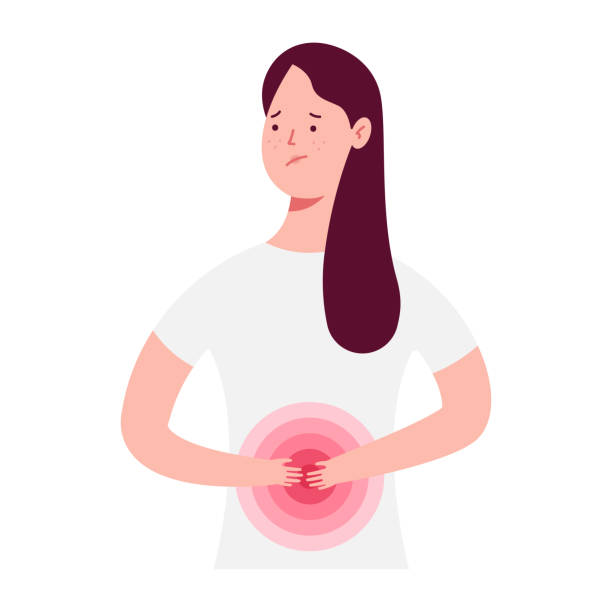 [Speaker Notes: Lorraine 1]
Autoimmune Diseases: A Western Problem
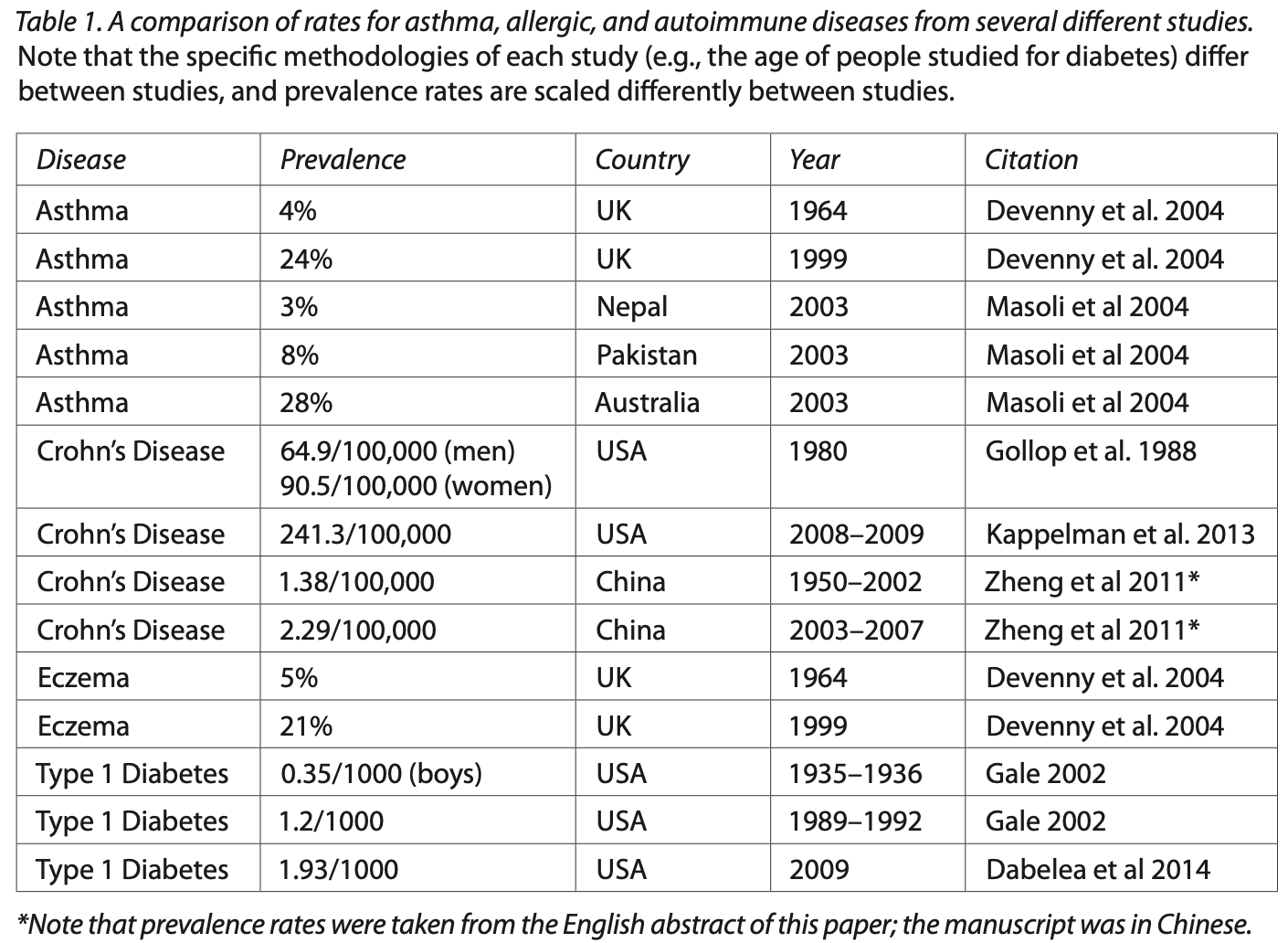 Autoimmune diseases become more prevalent in Western nations in time 

USA. 64.4% rise in Crohn's disease from 1980 -2008
[Speaker Notes: Lorraine 2]
Three Hypotheses: Western Autoimmune Diseases
Cold Chain Hypothesis 
Crohn's caused by psychrotrophic bacteria, the presence of which is maintained in refrigerated foods

Breast Feeding
Maternal antibodies from breastfeeding may help protect against Crohn’s 

Hygiene Hypothesis
Countries of higher SES may have higher rates of autoimmune diseases because of delayed exposure to common infectious agents during early childhood
[Speaker Notes: Lorraine 4]
What is Hygiene hypothesis?
The hypothesis that early life exposure to viral and bacterial organisms and their byproducts influences the development of the immune system
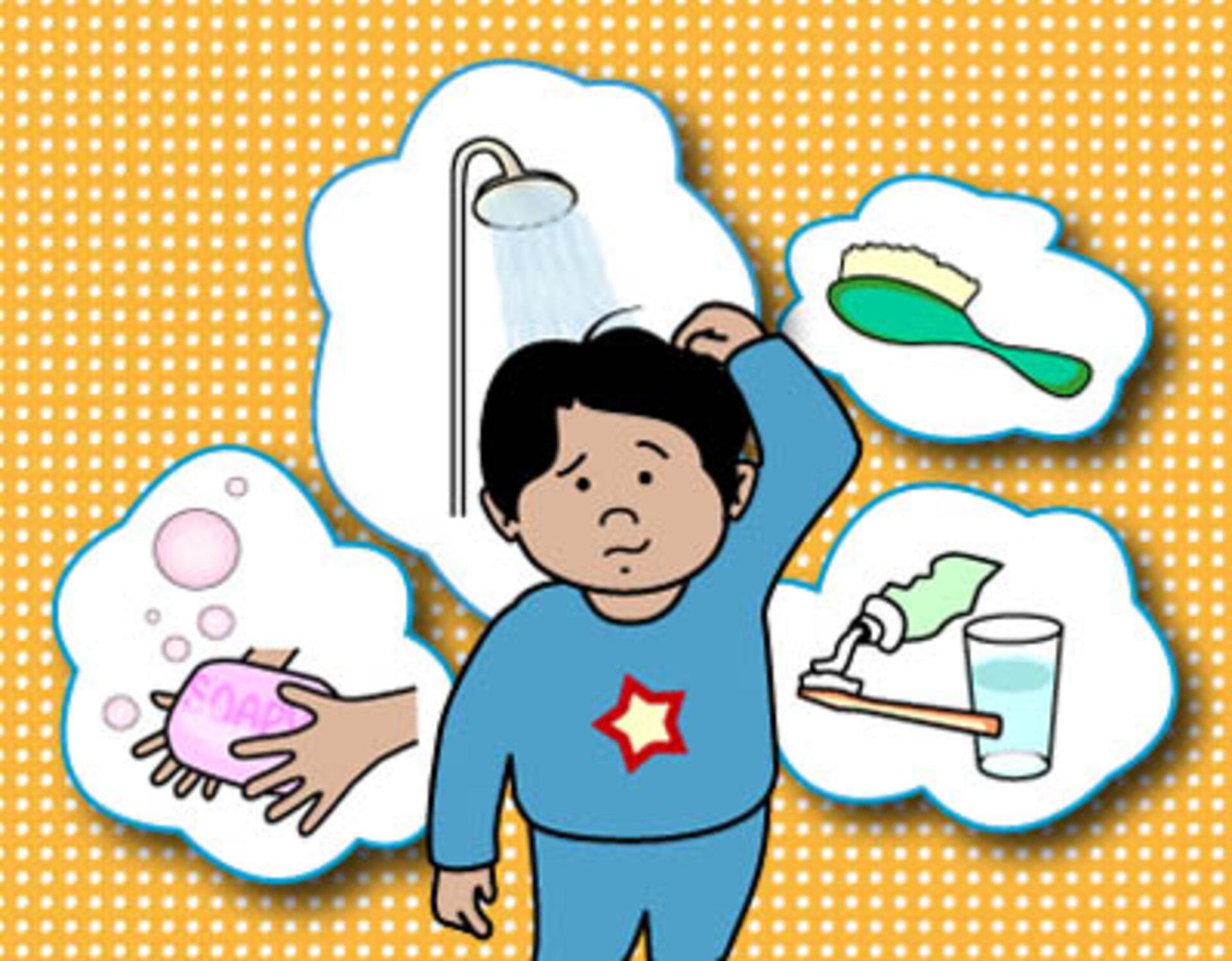 It is a more general thought of exposure, being exposed to all microscopic diversity
The exposure to bacteria in a plumbing system, not directly related to personal hygiene.
[Speaker Notes: Daisy 1]
Case Study: Hygiene Hypothesis
In Amelia’s case the hypothesis could be applicable in a sense. 
Early exposure to microbes does help strengthen the immune system 
Ex. Babies are exposed to the outside world to familiarize their immune system

Being exposed, to in this case raw produce from a different country, will not directly lead to crohn's disease. 
There is no cause to the disease and it is believed to be hereditary.
There is no correlation between hygiene ( plumbing or personal hygiene) and strengthening your immune system 
Cleaning and having a clean environment can help prevent catching diseases
[Speaker Notes: Daisy 2]
Research on the Hygiene Hypothesis
Research has been done over the years testing the hypothesis. 
Ex. reduced early exposure leads to higher chances of allergic rhinitis 

Used information such as age, socioeconomic status and sibship size. 
Categorized in one of three ways
Allergic Rhinitis before age of 7 
Allergic Rhinitis after age of 7
No allergic rhinitis
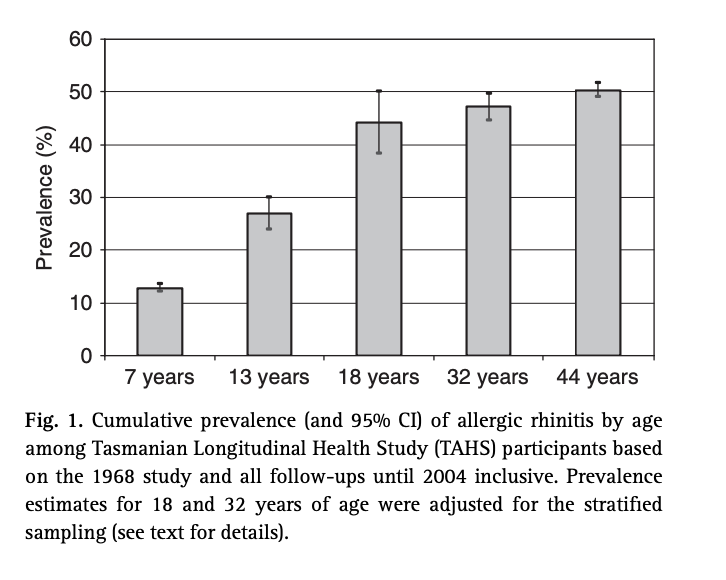 [Speaker Notes: Daisy 3]
References and Acknowledgements
Harvard T.H. Chan. 2019 Sep 4. The Microbiome. The Nutrition Source. https://www.hsph.harvard.edu/nutritionsource/microbiome/.
‌Guarner F. 2015. The gut microbiome: What do we know? Clinical Liver Disease. 5(4):86–90. doi:10.1002/cld.454.
Guinane CM, Cotter PD. 2013. Role of the gut microbiota in health and chronic gastrointestinal disease: understanding a hidden metabolic organ. Therapeutic Advances in Gastroenterology. 6(4):295–308. doi:10.1177/1756283x13482996. https://www.ncbi.nlm.nih.gov/pmc/articles/PMC3667473/.
Matheson, M. C., Walters, E. H., Simpson, J. A., Wharton, C. L., Ponsonby, A.-L., Johns, D. P., Jenkins, M. A., Giles, G. G., Hopper, J. L., Abramson, M. J., & Dharmage, S. C. (2009). Relevance of the hygiene hypothesis to early vs. late onset allergic rhinitis. Clinical & Experimental Allergy, 39(3), 370–378. https://doi-org.ezproxy.csusm.edu/10.1111/j.1365-2222.2008.03175.x
Michael Economou, MD, PhD, Georgios Pappas, MD, New global map of Crohn's disease: Genetic, environmental, and socioeconomic correlations, Inflammatory Bowel Diseases, Volume 14, Issue 5, 1 May 2008, Pages 709–720, https://doi.org/10.1002/ibd.20352
Torres J, Mehandru S, Colombel J-F, Peyrin-Biroulet L. 2017. Crohn’s Disease. The Lancet. 389(10080):1741–1755. doi:10.1016/s0140-6736(16)31711-1. https://reader.elsevier.com/reader/sd/pii/S0140673616317111?token=F7BC22D5559B24BB07481ED37BC936CCDED779C818D70DAC21F32CD6D9486FA26809A08388B9037123664CBCFE8B6FB6.
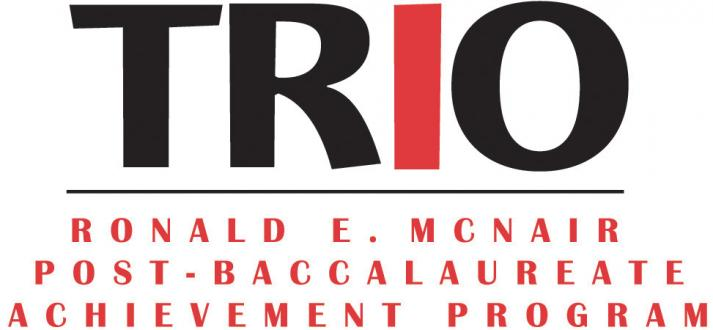 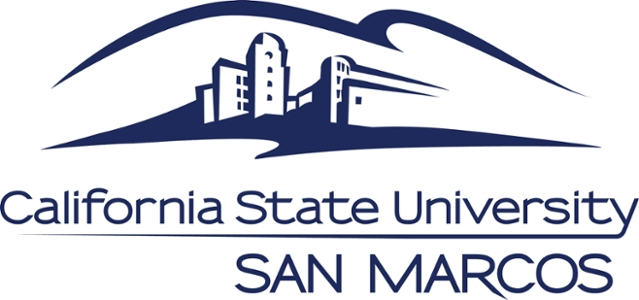